Lightning Talk: Ethics and Professional Responsibility
sdmay25-40
Project Overview
Our project is a novel view synthesis system that renders 3D Gaussian splats via ray tracing to allow for dynamic relighting and triangle meshes integration.
A Machine Learning (ML) model is used to extract material and lighting properties from videos.
User friendly Unity package we be made, consisting of our renderer and ML model.
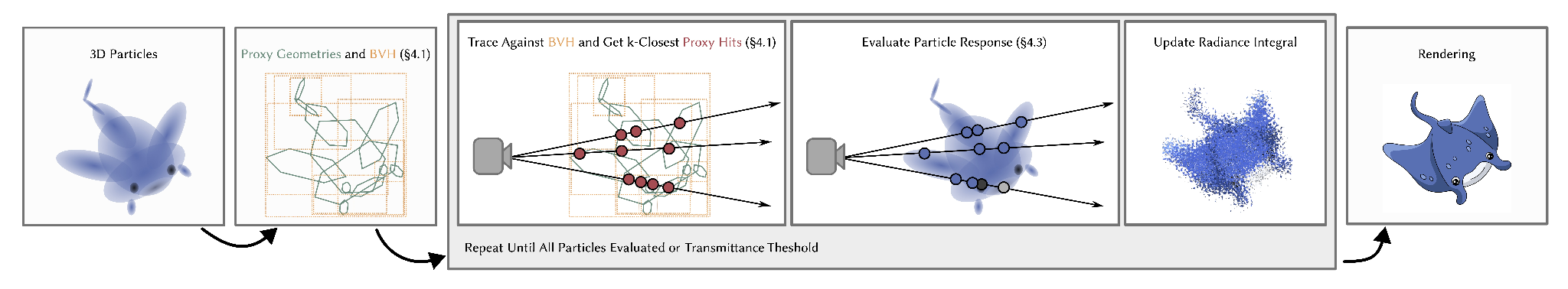 Project Overview - Novel View Synthesis
Novel View Synthesis: A technique used to generate images from any perspective.
Traditional Methods: Neural Radiance Fields (NeRFS)

Drawbacks of NERFS:
Expensive
Produce subpar results
New Solution: 3D Gaussian Splatting
Faster to compute
Provides higher quality results

Drawbacks of New Solution:
Not relightable
Proposed Solution for Limitation:
Use ML to extract the model's lighting and material properties.
Project Overview - 3D Gaussian
To be able to create models we use 3D Gaussians.
Think of a 3D Gaussian as a blurry dot in space.
By combining and reshaping multiple 3D Gaussians we can build 3D objects.
3D Gaussians can have multiple different variables including position, color, opacity, and covariance.
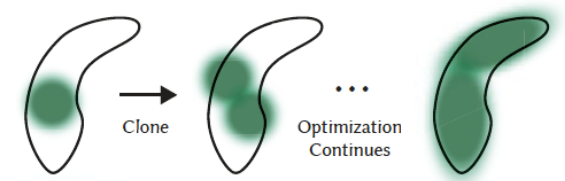 Project Overview - Relightability
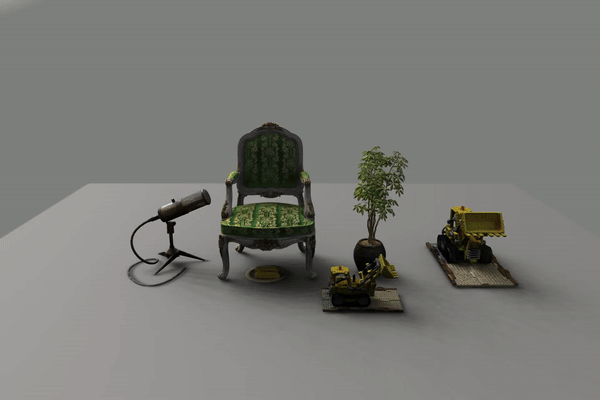 Relightability is the technique of removing the original lighting from a model to instead insert our own.
Allows for us to change the lighting in a few different ways like changing the intensity and position of the lights.
The 3D Gaussians are able to be relightable because of the variables of the Gaussians like color, and roughness that act as  material properties.
Source: https://nju-3dv.github.io/projects/Relightable3DGaussian/
Project Overview - ML Applications
Structure from Motion (SfM) 
Reconstructs 3D structures from multiple 2D images.
Gaussian Point Optimizer
Position, opacity, covariance, color.
Material predictor
Reflectivity, roughness, and transparency.
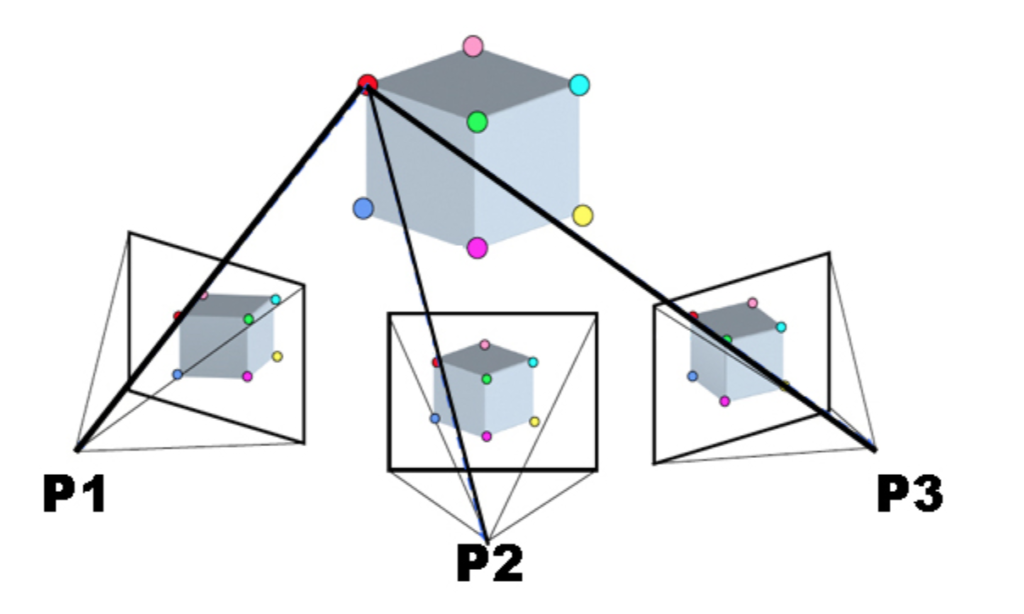 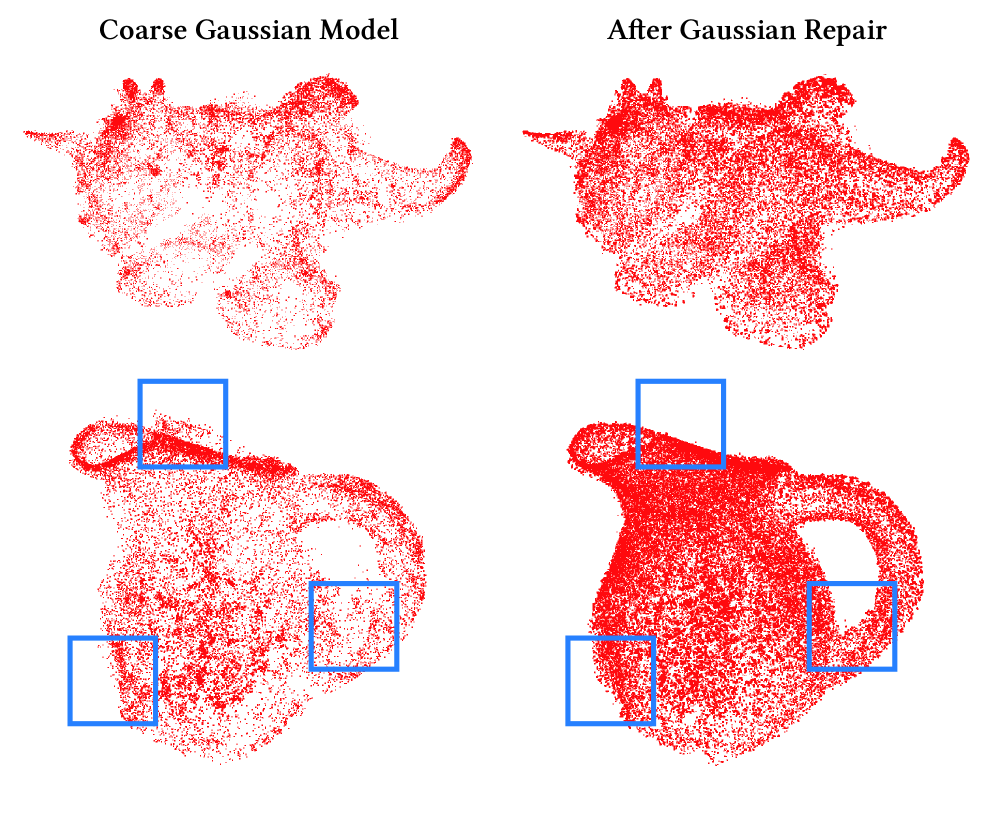 Work Competence
Our project requires the combination of several advanced topics including graphics programming on the GPU and training machine learning models
In order to successfully work with these advanced topics we all need to continuously learn and practice with them.
Every member of the team has made sure to be curious about the technology involved in our project and has practiced with it.
These steps are making our teams effective and competent while working on our project.
Sustainability
Our project makes use of machine learning models and AI. AI can be very energy intensive which can be harmful for the environment. 
So far we have only discussed the issue of the environmental impact of our project in passing and haven’t done formal research,
In the future we are going to do in depth research of how the models we are using affect the environment and make sure we are minimizing the impact they have.
Broader Context Area-Four Principles Chart
What Potential Ethical Issues Are You Uncertain or Concerned About Related to Your Project?
Displacement of 3D Modeling Artists
Our system will be capable of recreating better-looking real world environments almost instantaneously compared to an artist
Deep Fakes
Our system could be used to create fake hyper-realistic environments, making it challenging to distinguish between a photograph and our rendered image
Conclusion
Positive Impact
Advances new compute graphics and machine learning research
Enhanced visuals and performance
Accessible
Ethical Concerns
Potential displacement of 3D modeling artists
Misuse of system for deep fake media